জ্যামিতি
৭ম শ্রেণি
মোহাম্মদ নজরুল ইসলাম
সহকারী শিক্ষক (গণিত)
ডাঃ খাস্তগীর সরকারি বালিকা উচ্চ বিদ্যালয়, চট্টগ্রাম।
উপরের চিত্রে কী দেখা যাচ্ছে?
উপরের চিত্রে  দুইটি সরলরেখা দেখা যাচ্ছে।
সরলরেখা দু’টি কি পরস্পরকে ছেদ করবে?
না,সরলরেখা দু’টি  পরস্পরকে ছেদ করবেনা।
একই সমতলে অবস্থিত  দু’টি সরলরেখা পরস্পরকে ছেদ না করলে তাদের কি বলে?
সমান্তরাল সরলরেখা বলে।
এসো আজ আমরা সমান্তরাল সরলরেখা, তাদের ছেদক এবং বিভিন্ন প্রকার কোণ সম্পর্কে আলোচনা করব।
সমান্তরাল সরলরেখা এবং ছেদক
B
A
C
D
উপরের চিত্রে AB ও CD দুইটি সমান্তরাল সরলরেখা। সমান্তরাল সরলরেখাকে ‘।।’ দ্বারা নির্দেশ করা হয়। এখানে AB।।CD .
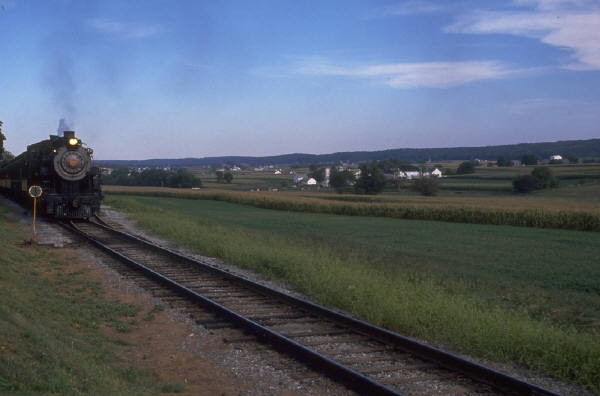 রেল লাইন সমান্তরালে চলে।
P
B
A
C
D
Q
দুইটি সমান্তরাল রেখা থেকে যে কোন দুইটি রেখাংশ নিলে, রেখাংশ দুইটি পরস্পর সমান্তরাল হয়। দুইটি সমান্তরাল রেখার একটির যে কোন বিন্দু থেকে অপর রেখাটির লম্ব দূরত্ব সমান। এই লম্ব দূরত্বকে সমান্তরাল রেখাদ্বয়ের দূরত্ব বলা হয়। AB ও CD সমান্তরাল রেখা দুইটির  লম্বদূরত্ব বা দূরত্ব PQ.
P
B
A
C
D
কোন নির্দিষ্ট সমান্তরাল সরলরেখার সমান্ত-রাল করে এই  সরলরেখার উপর অবস্থিত নয় এরূপ বিন্দুর মধ্য দিয়ে একটি মাত্র সরলরেখা আঁকা যায়।
সমান্তরাল সরলরেখা
অসমান্তরাল সরলরখো
ছেদক
ছেদক
ছেদক
যে রেখা,রশ্মি বা রেখাংশ দুই বা ততোধিক সমতলীয় রেখা, রশ্মি বা রেখাংশকে ছেদ করে তাকে ছেদক বলে।
বহির্ভাগ
অভ্যন্তরভাগ
বহির্ভাগ
অভ্যন্তরভাগ–   দু’টি রেখার ভিতরের অংশ
বহির্ভাগ – দু’টি রেখার বাইরের অংশ
বিশেষ কতগুলো কোণ
1
2
3
4
5
6
7
8
দু’টি সরলরেখাকে অপর একটি সরলরেখা ছেদ করলে ৮ টি কোণ উৎপন্ন হয়।
অন্তঃস্থ কোণ (অভ্যন্তর ভাগের কোণ) 
∠3 এবং ∠ 6 –একান্তর অন্তঃস্থ কোণ(ছেদকের বিপরীত পাশের অন্তঃস্থ কোণ)।
∠ 4 এবং ∠5 –একান্তর অন্তঃস্থ কোণ।
∠ 3 এবং ∠ 5- ছেদকের একই পাশের অন্তঃস্থ কোণ। 
∠4  এবং ∠6 -ছেদকের একই পাশের অন্তঃস্থ কোণ।
বহিঃস্থ কোণ (বহির্ভাগের কোণ)
∠1 এবং ∠8 -একান্তর বহিঃস্থ কোণ।
 ∠2 এবং ∠7 -একান্তর বহিঃস্থ কোণ।
∠1 এবং ∠7- ছেদকের একই পাশের বহিঃস্থ কোণ।
∠2 এবং ∠8 - ছেদকের একই পাশের বহিঃস্থ কোণ।
1
2
3
4
6
5
7
8
অসমান্তরাল সরলরেখার ক্ষেত্রে এ সম্পর্কগুলো সত্য হবেনা।
সমান্তরাল সরলরেখার ক্ষেত্রে বিশেষ কোণগুলোর মধ্যে সম্পর্ক
১. একান্তর অন্তঃস্থ কোণগুলো পরস্পর সমান।
২. একান্তর বহিঃস্থ কোণগুলো পরস্পর সমান।
৩. ছেদকের একই পাশের অন্তঃস্থ কোণগুলো পরস্পর সম্পূরক।
৪. ছেদকের একই পাশের বহিঃস্থ কোণগুলো পরস্পর সম্পূরক।
অনুরূপ কোণ গুলো সমান
একান্তর অন্তঃস্থ কোণ গুলো সমান
একান্তর বহিঃস্থ কোণ গুলো সমান
একান্তর  কোণ
3 এবং 7
2 এবং 6
5
6
4
7
8
3
2
t
1
অনুরূপ কোণ
4 এবং 2 
3 এবং 1
5 এবং 7
6 এবং 8
5
6
4
7
8
3
2
t
1
ছেদকের একই পাশের অন্তঃস্থ কোণ
5
3 এবং 2
6 এবং 7
6
4
7
8
3
2
t
1
কোণগুলোর পরিমাণ নির্ণয় করঃ
t
180 - 67
67 
113 
2
3
1
113 
67 
113 
4
67 
6
67 
7
113 
5
1
2
3
4
6
5
7
8
m∠1=120°
অবশিষ্ট কোণগুলোর পরিমাণ নির্ণয় কর।
120°
60°
120°
60°
120°
60°
120°
60°
অন্যান্য কোণগুলোর পরিমাণ নির্ণয় করঃ
40°
n
800
e
600
d
f
800
600
a
400
g
1000
800
1200
h
600
k
i
c
b
j
800
120°
600
1000
চিত্রে a || b.
1. 3 এর সমান কোণগুলো হচ্ছে--
1, 5, 7
2. 6 Gi m¤ú~iK †KvY¸‡jv n‡”Q--
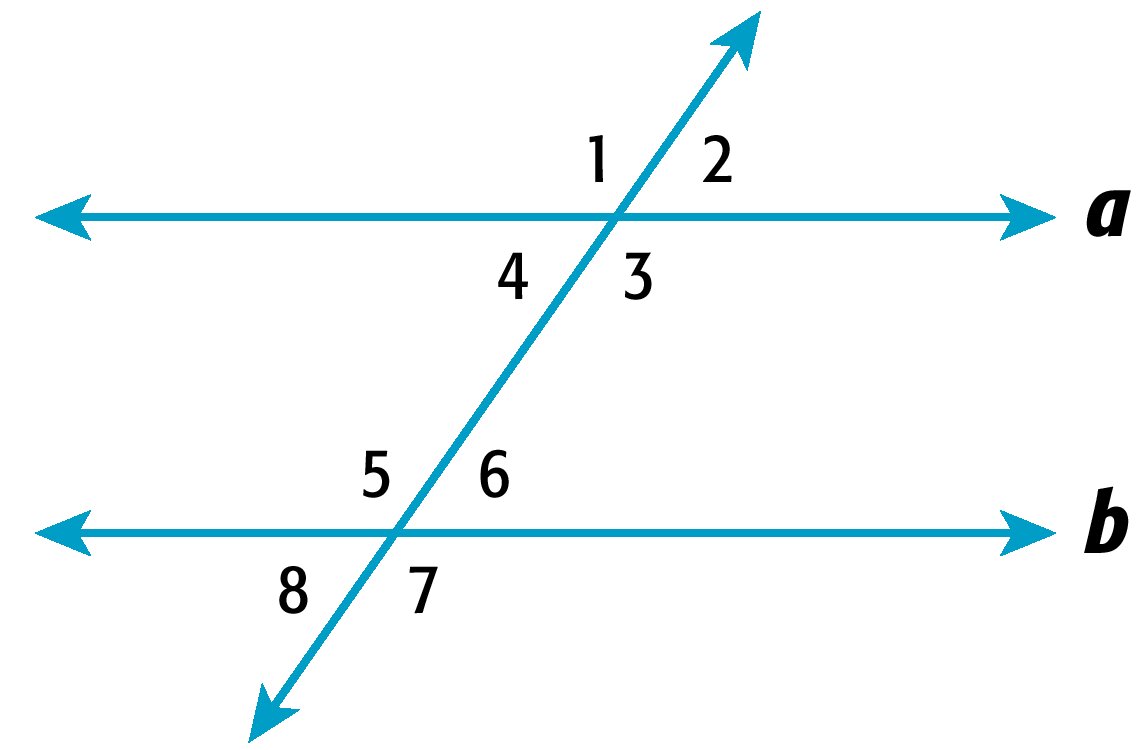 1, 3, 5, 7
3. hw` m1 = 105° nq, Z‡e m6=?
75°
4. hw`  m5 = 120° nq, Z‡e m2=?
60°
l||m
কোণগুলোর পরিমাণ নির্ণয় করঃ
a=(180-42)0 =1380
,c=a=1380
b=420
d=b=420
,e=c=1380
f=d=420
,g=e=1380
42°
a
c
b
l
d
e
g
f
m
X এর মান নির্ণয় করঃ
t
5x = 125
125 
5       5
x  =   25
5x 
X এর মান নির্ণয় করঃ
t
2x + 1 = 151
- 1      - 1
2x + 1
2x = 150
2       2
151
x  =   75
X এর মান নির্ণয় করঃ
t
7x + 15 + 81 = 180
7x + 96 = 180
- 96    - 96
81
7x =   84
(7x + 15)0
7       7
x  =   12
X এর মান নির্ণয় করঃ
t
2x + 20 = 3x
- 2x          - 2x
3x0
20 = x
(2x + 20)0
15
59
124
115
65
56
3
1
13
14
a
2
11
12
65
1150
124
56
115
65
56
124
5
8
10
4
b
7
9
65
124
115
6
560
a|| b হলে
অন্যান্য কোণগুলোর পরিমাণ নির্ণয় করঃ
[Speaker Notes: There is a choice of rules that could be used. Ensure that all possibilities are discussed when going through answers. Consolidation identifying all patterns and applying to more complex situation]